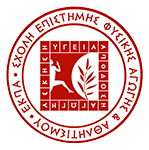 ΟΡΓΑΝΩΣΗ ΠΡΟΓΡΑΜΜΑΤΩΝΚΙΝΗΤΙΚΗΣ ΑΝΑΨΥΧΗΣ
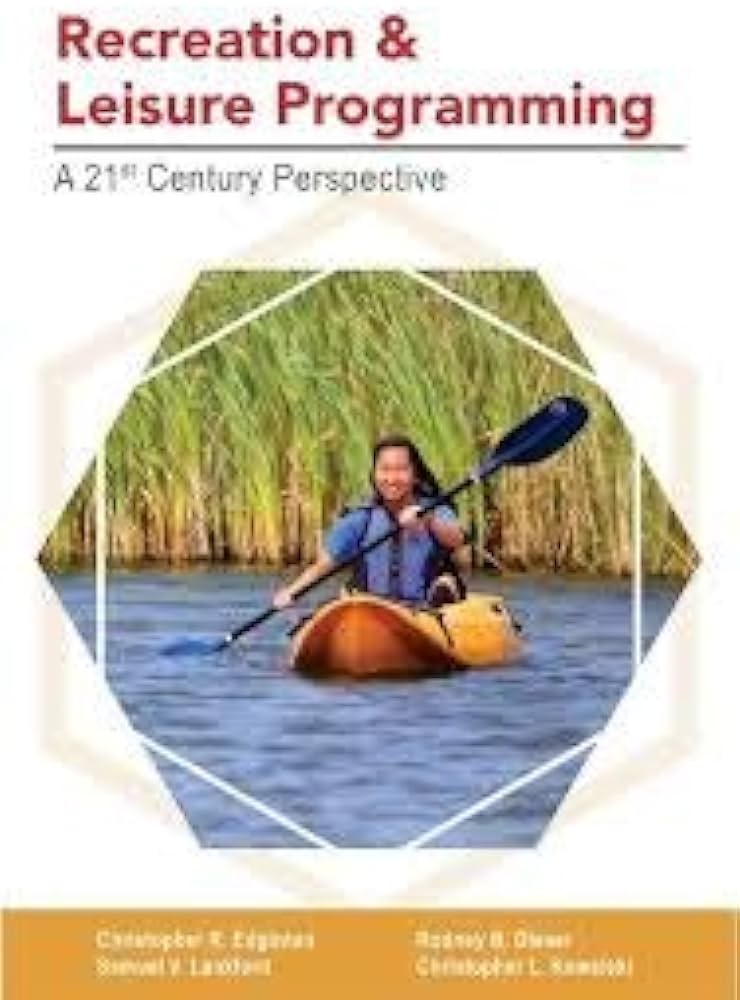 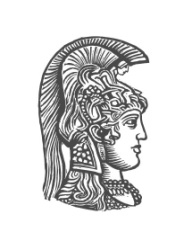 ΥΠΕΥΘΥΝΟΣ ΜΑΘΗΜΑΤΟΣ: Ι. ΑΥΘΙΝΟΣ, ΚΑΘΗΓΗΤΗΣ 
ΔΙΔΑΣΚΩΝ: ΘΑΜΝΟΠΟΥΛΟΣ ΙΩΑΝΝΗΣ PHD
ΟΡΓΑΝΩΣΗ ΠΡΟΓΡΑΜΜΑΤΩΝΥΠΑΙΘΡΙΑΣ ΚΙΝΗΤΙΚΗΣ ΑΝΑΨΥΧΗΣ
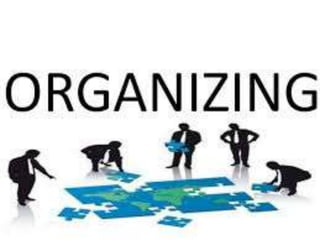 ΟΡΓΑΝΟΓΡΑΜΜΑ ΔΡΑΣΗΣ
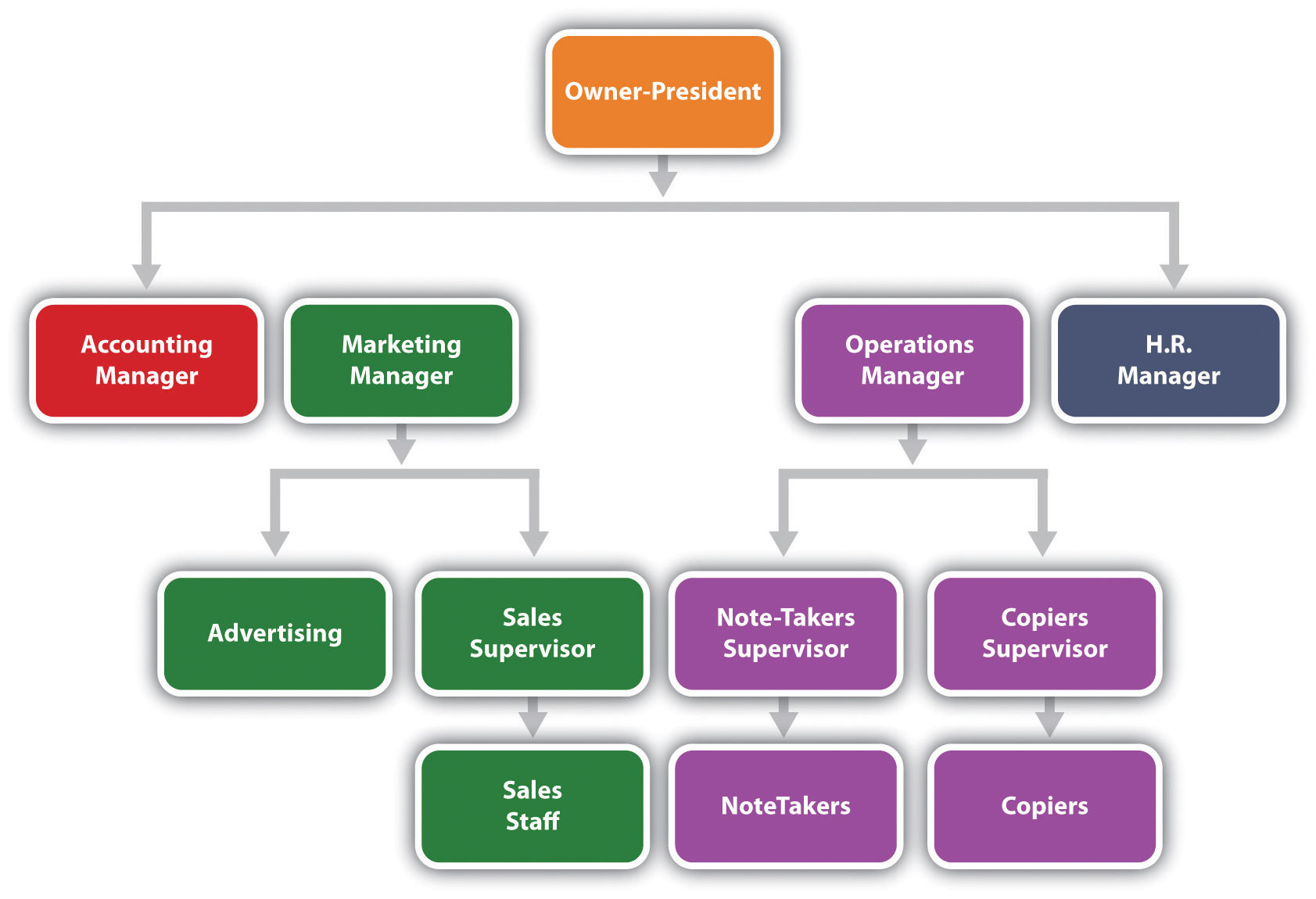 Απαιτείται για την αποτελεσματική διαχείριση του ανθρώπινου δυναμικού
Οπτική απεικόνιση/σχηματική παράσταση που:
Δείχνει τη δομή και την οργάνωση
Τα κανάλια επικοινωνίας 
Την ιεραρχία/σχέσεις «εξουσίας»
Εμπεριέχει το ανθρώπινο δυναμικό
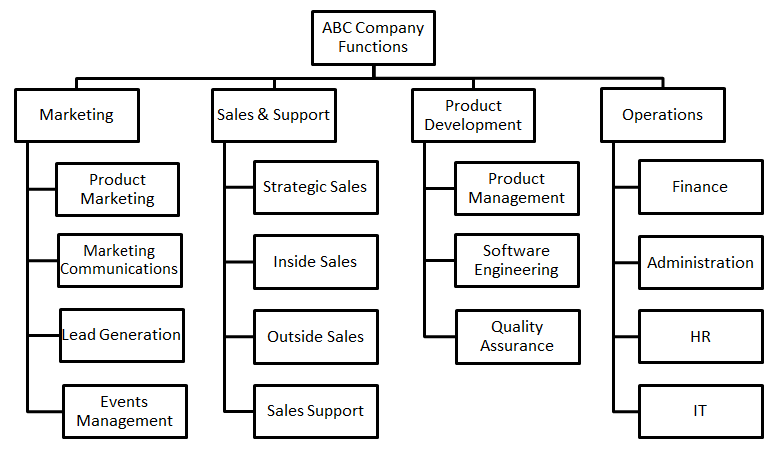 ΟΡΓΑΝΩΣΗ ΜΕ ΒΑΣΗ ΤΗ ΛΕΙΤΟΥΡΓΙΑ
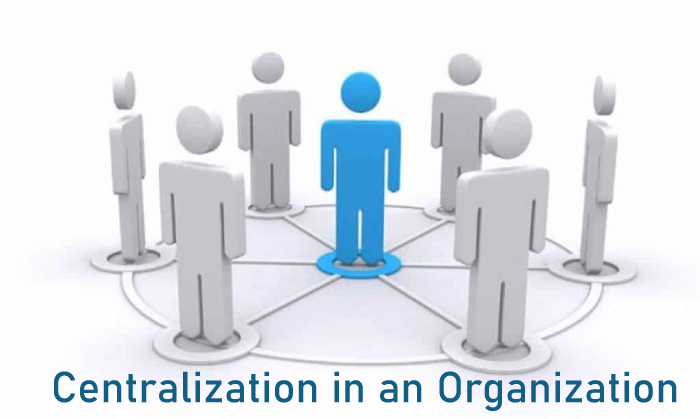 ΔΙΑΧΕΙΡΙΣΗ ΑΝΘΡΩΠΙΝΟΥ ΔΥΝΑΜΙΚΟΥΣΥΓΚΕΝΤΡΩΣΗ VS ΑΠΟΚΕΝΤΡΩΣΗ
Συγκέντρωση
Όλες οι αποφάσεις παίρνονται από τον κεντρικό υπεύθυνο
Αποκέντρωση 
Τα στελέχη έχουν ενεργή συμμετοχή στη λήψη αποφάσεων
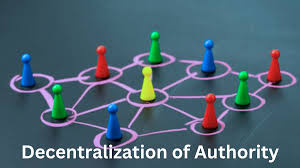 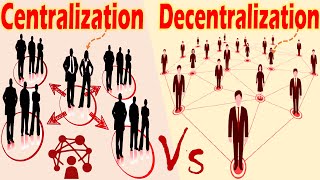 ΣΥΓΚΕΝΤΡΩΣΗ    Vs  ΑΠΟΚΕΝΤΡΩΣΗ
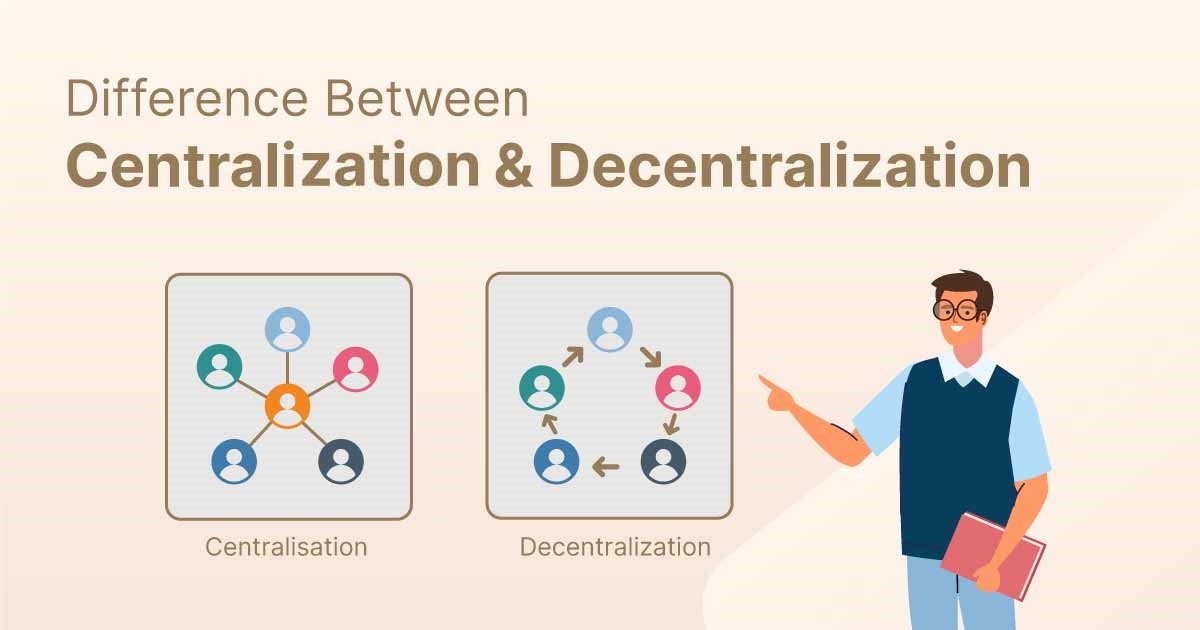 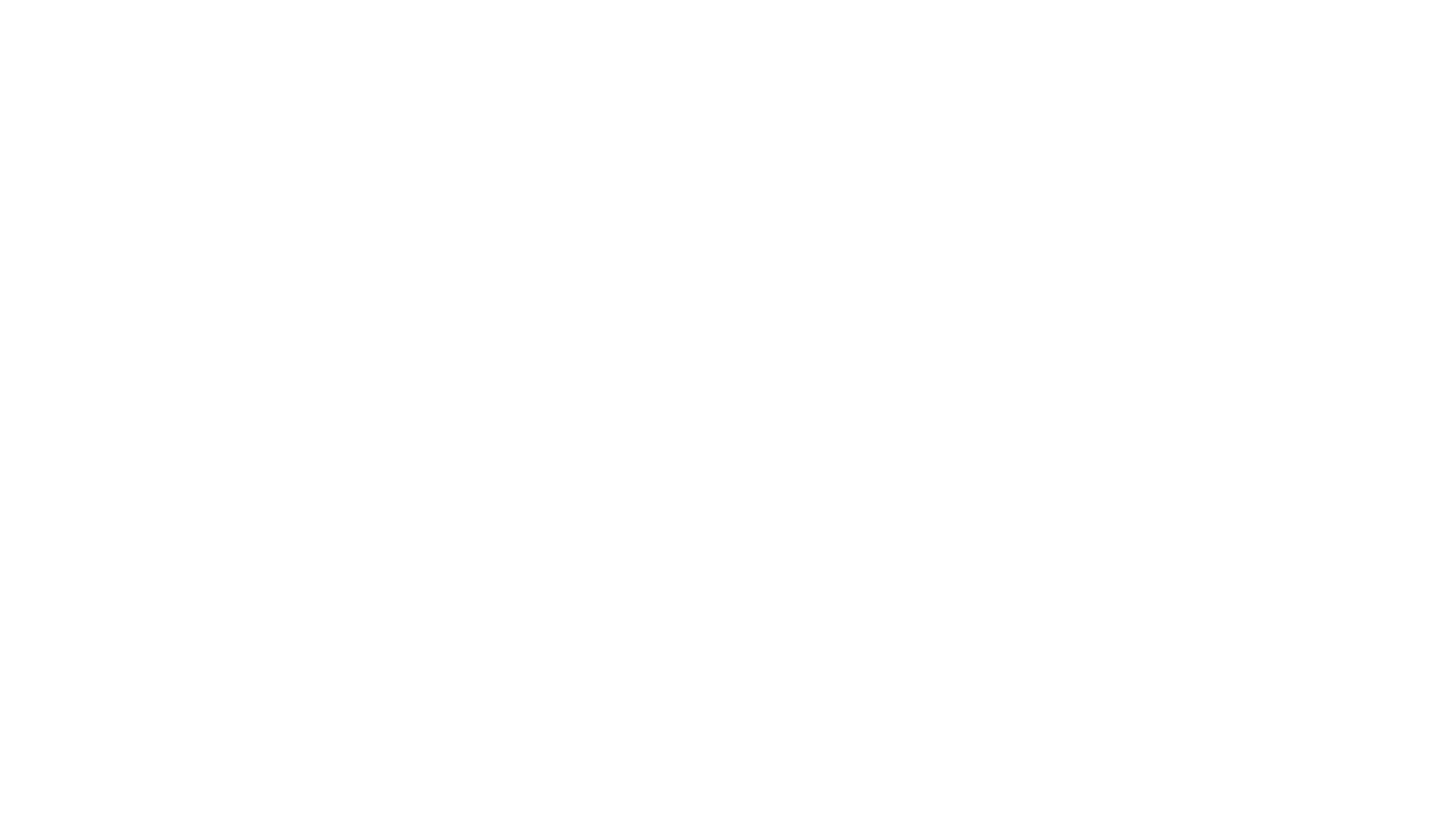 ΣΤΟΙΧΕΙΑ ΟΡΓΑΝΩΣΗΣ
ΣΤΟΙΧΕΙΑ ΟΡΓΑΝΩΣΗΣ (συνέχεια)
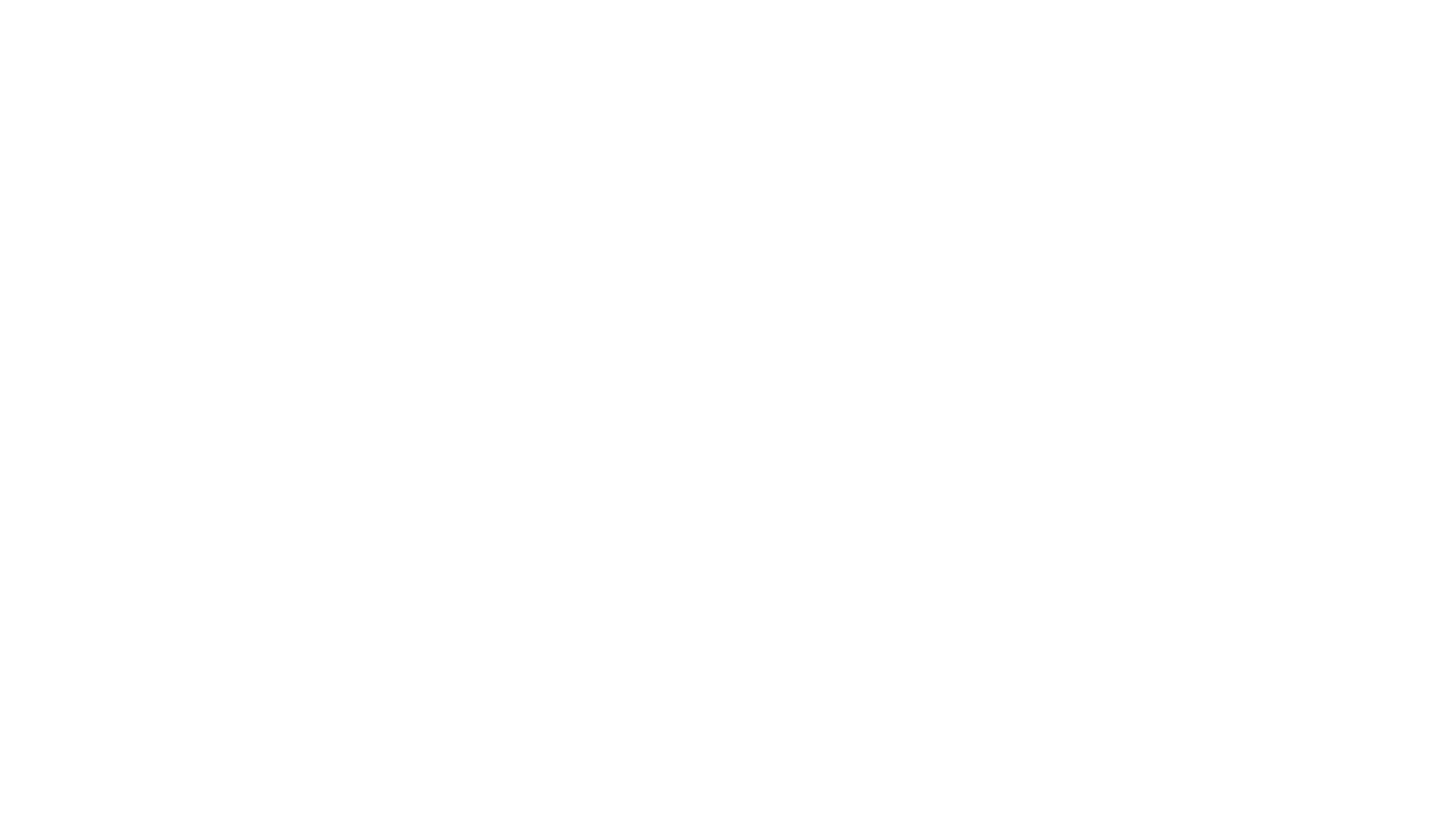 ΣΤΟΙΧΕΙΑ ΟΡΓΑΝΩΣΗΣ (συνέχεια)